PHÒNG GIÁO DỤC VÀ ĐÀO TẠO QUẬN LONG BIÊN TRƯỜNG MẦM NON HOA SỮA         Năm học 2022-2023
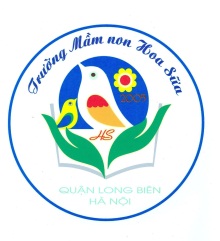 GIÁO ÁN PHÁT TRIỂN NGÔN NGỮ
Đề tài: Thơ Hoa nở                  Lứa tuổi : Nhà trẻ D1 ( 24 – 36 tháng)
1. Ổn định
Bài hát: Màu hoa
2.Phương Pháp
Lần 1 :Cô đọc diễn cảm 
    Bài thơ : Hoa nở
Hoa cà tim tímHoa huệ trắng tinhHoa nhài xinh xinhĐua nhau cùng nở.
Lần 2 : Cô đọc cùng hình ảnh
Hoa Nở
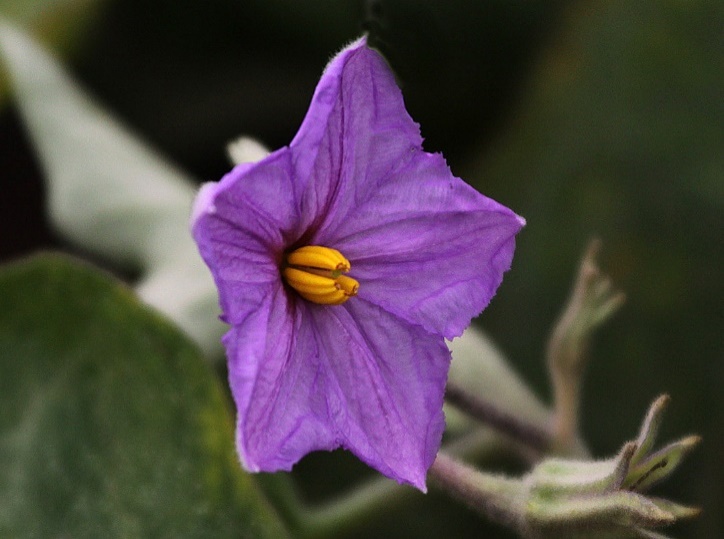 Hoa cà tim tím
Hoa huệ trắng tinh
Hoa nhài xinh xinh
Đua nhau cùng nở
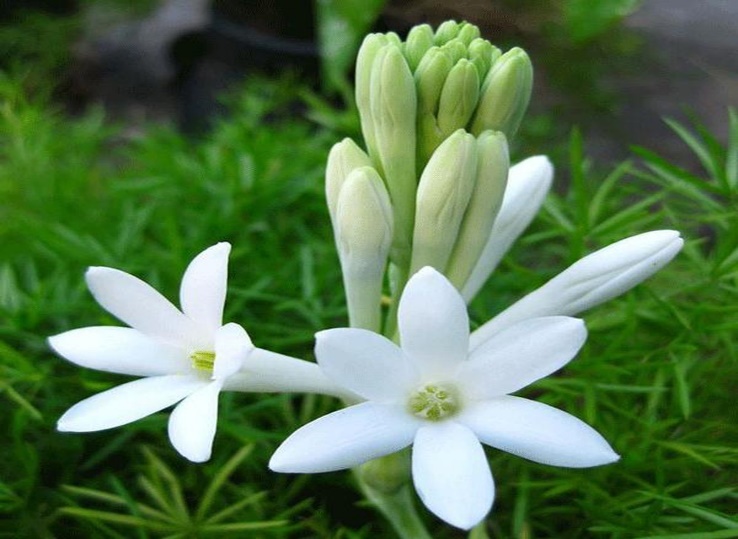 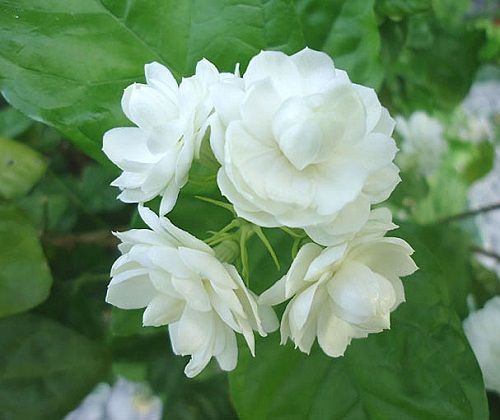 Trẻ đọc  cùng cô
Hoa nở
Hoa cà tim tímHoa huệ trắng tinhHoa nhài xinh xinhĐua nhau cùng nở.
3.Kết thúc